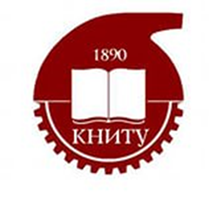 КОНКУРС  ПО  ПОДДЕРЖКЕ  УЧИТЕЛЕЙ  ХИМИИ  РТ
ИННОВАЦИОННАЯ СИСТЕМА УПРАВЛЕНИЯ ТАЛАНТАМИ
«ВСЕ ГРАНИ ХИМИИ»
Е
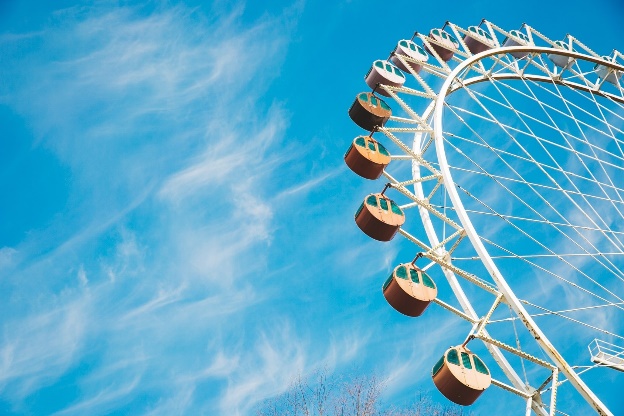 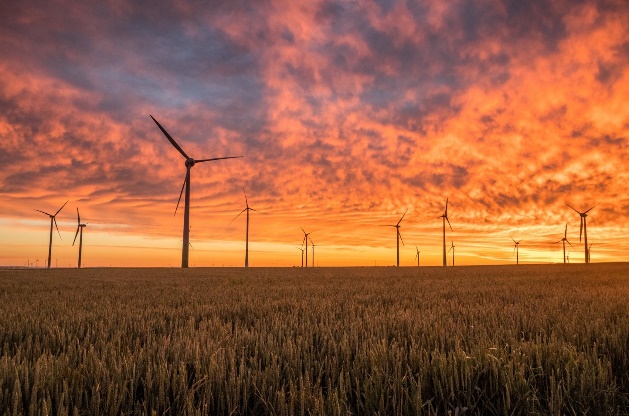 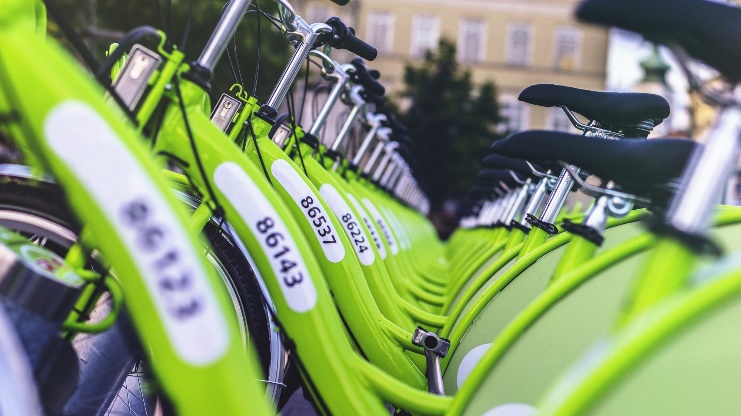 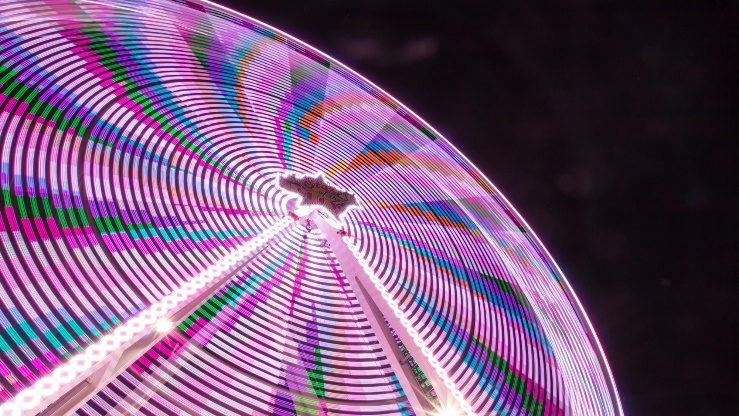 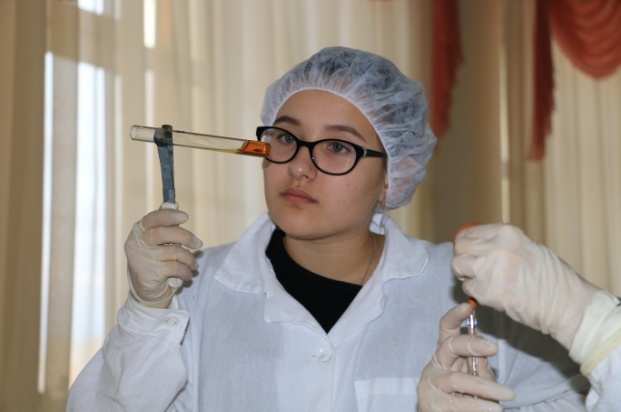 Директор ЛИ ФГБОУ ВО «КНИТУ»
Л.Р. Ибрашева
[Speaker Notes: © Copyright Showeet.com – Free PowerPoint Templates]
КОНКУРС  ПО  ПОДДЕРЖКЕ  УЧИТЕЛЕЙ  ХИМИИ  РТ
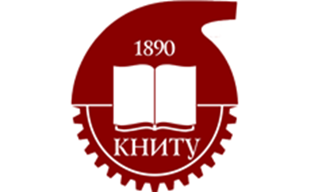 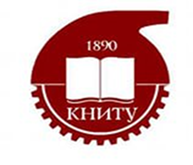 Конкурс по поддержке учителей химии Республики Татарстан «Все грани химии»
Конкурс призван создать условия для выявления творческих разработок и проектов учителей (преподавателей) химии и более эффективного их использования в учебно-воспитательном процессе в образовательных организациях.
Конкурс проводится по номинациям:
Урок
Авторская методика преподавания химии
Внеклассное мероприятие
Лабораторный практикум
Научно-исследовательская и проектная деятельность учителя и ученика
Научный эксперимент по химии
Индивидуальная работа с учащимися
Общее методическое, организационное, информационное и материально-техническое обеспечение Конкурса осуществляется Оргкомитетом, утверждаемым приказом ректора и решением Педагогического Совета лицея.
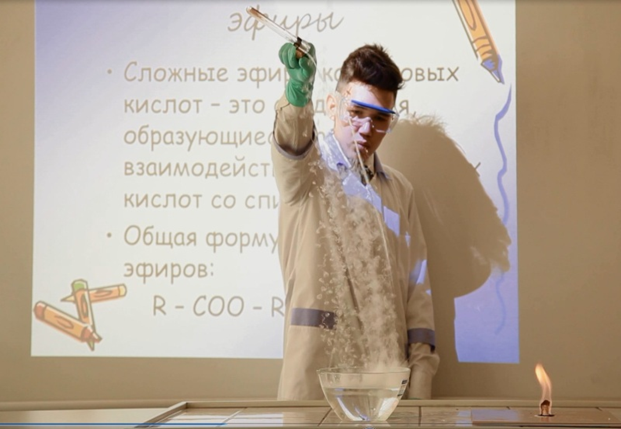 2
КОНКУРС  ПО  ПОДДЕРЖКЕ  УЧИТЕЛЕЙ  ХИМИИ  РТ
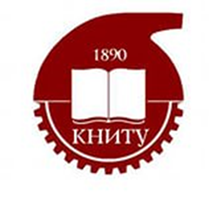 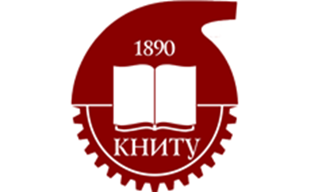 Конкурс по поддержке учителей химии Республики Татарстан «Все грани химии»
2015 год – зарождение конкурсной истории «Все грани химии»
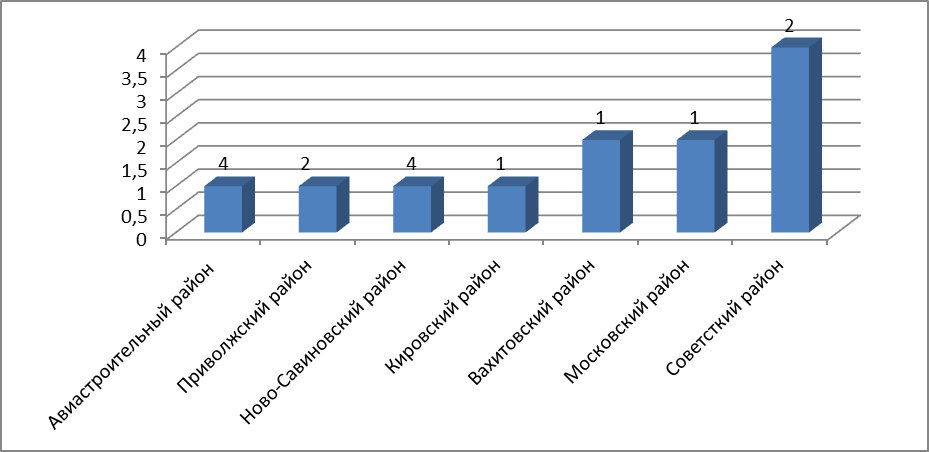 Статистика по г. Казани
КОНКУРС  ПО  ПОДДЕРЖКЕ  УЧИТЕЛЕЙ  ХИМИИ  РТ
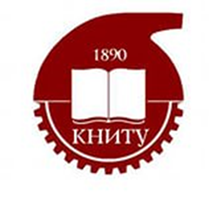 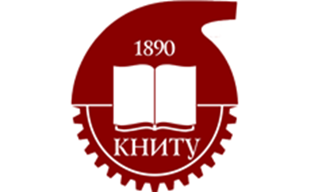 Конкурс по поддержке учителей химии Республики Татарстан «Все грани химии»
География участников конкурса
Статистика по Республике Татарстан
КОНКУРС  ПО  ПОДДЕРЖКЕ  УЧИТЕЛЕЙ  ХИМИИ  РТ
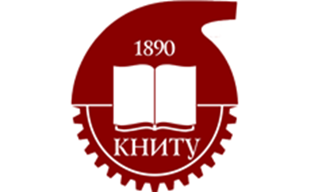 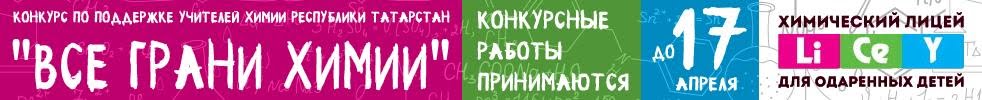 СПОНСОРЫ
ОАО «Татнефтехиминвест-холдинг»
ПАО «Казань-Оргсинтез»
СТАТУС  - РЕСПУБЛИКАНСКИЙ
Экспертная оценка
ППС ФГБОУ ВО «КНИТУ»
Награждение победителей
Рефлексия
160 педагогических работников образовательных учреждений из 32 муниципальных районов
Творческие проекты Инновационная разработки Экспериментальная деятельность
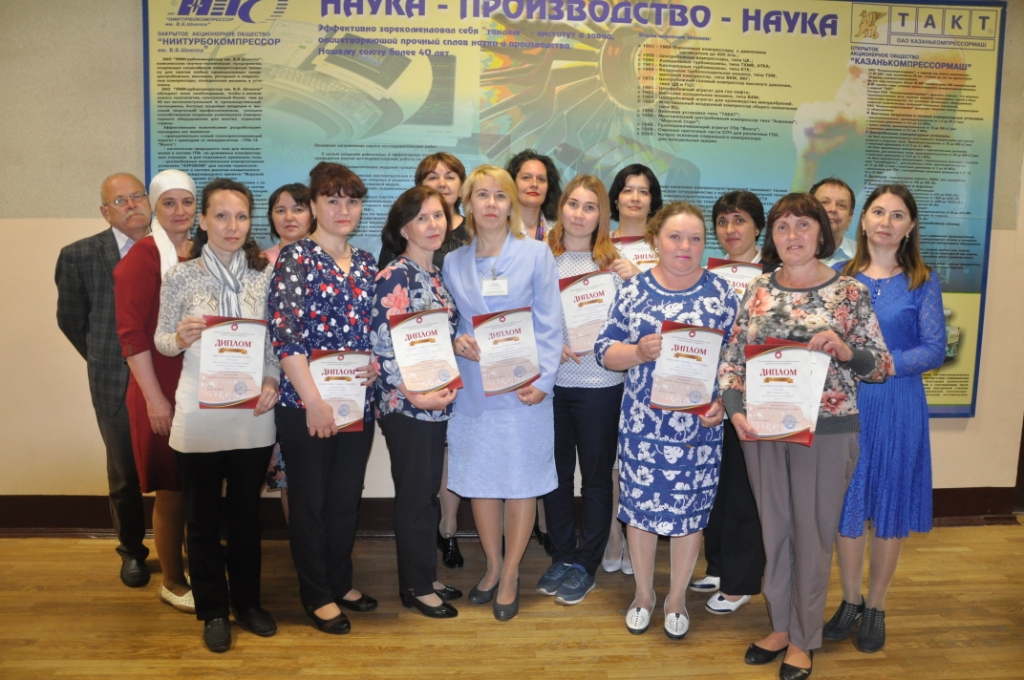 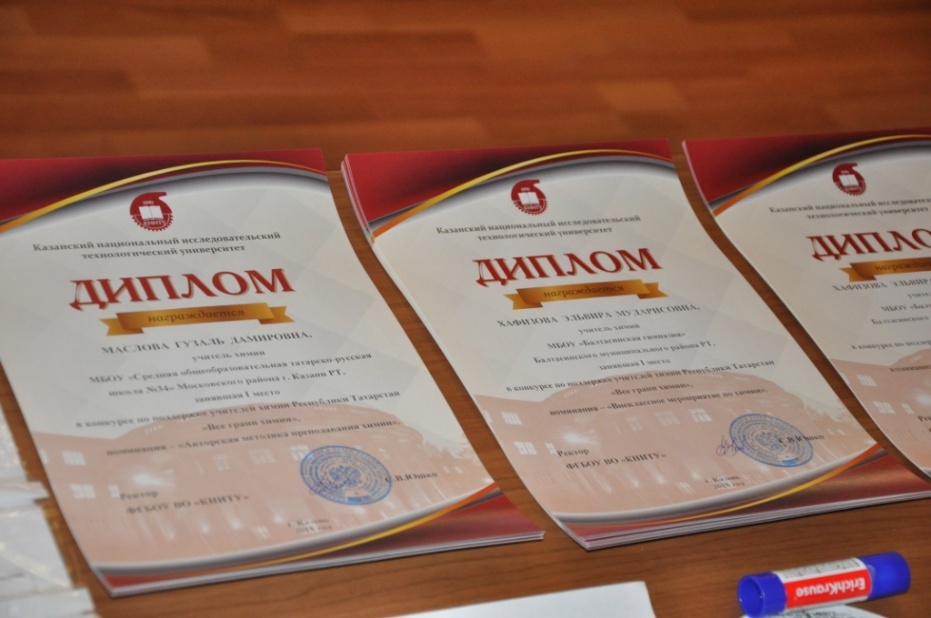 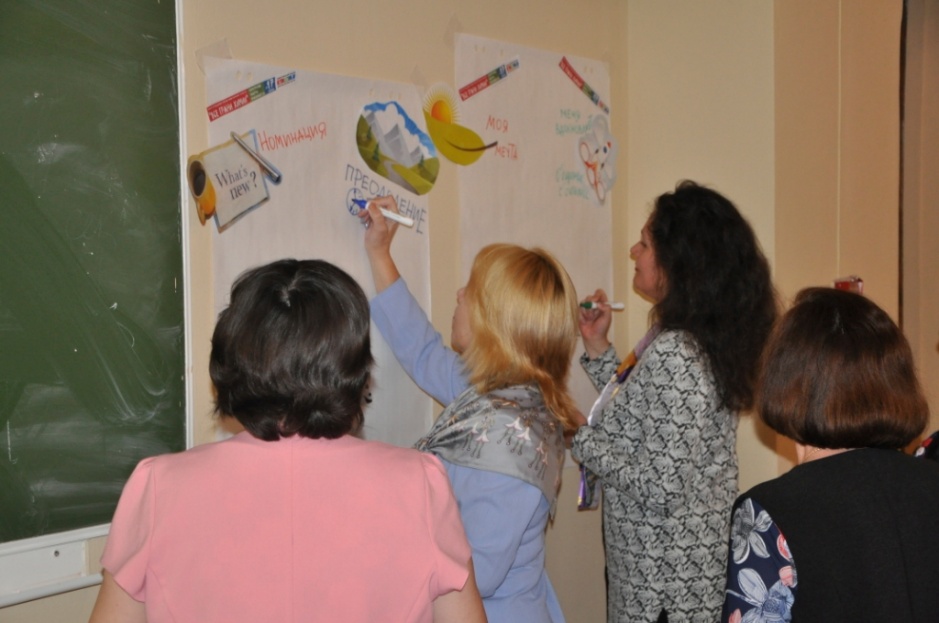 [Speaker Notes: © Copyright Showeet.com – Free PowerPoint Templates]
КОНКУРС  ПО  ПОДДЕРЖКЕ  УЧИТЕЛЕЙ  ХИМИИ  РТ
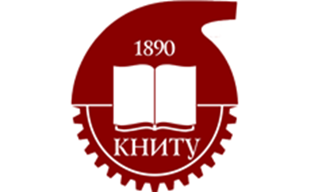 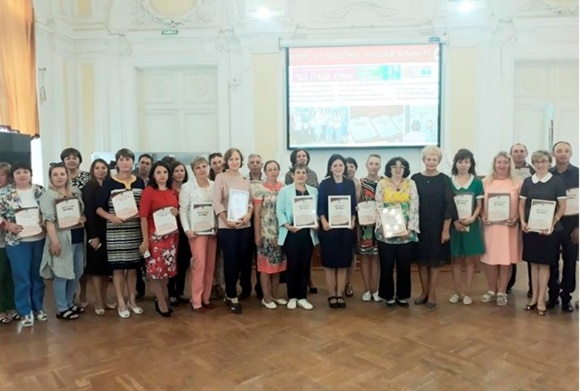 Яркие
Целеустремленные
Талантливые педагоги
Учитель и ученик работали как партнеры по созданию авторского проекта
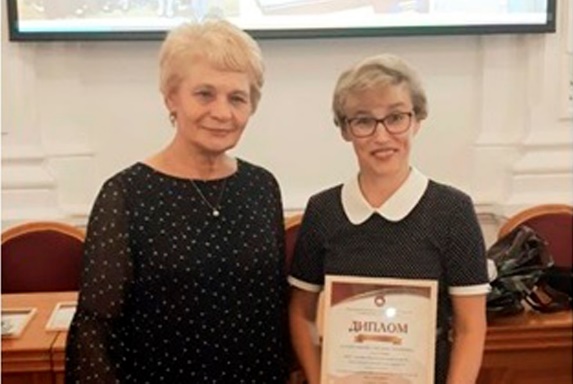 АКЦЕНТЫ КОНКУРСА
Поощрение личностной мотивации школьников
Актуальность, оригинальность методических разработок
Нацеленность на индивидуализацию образовательного процесса
[Speaker Notes: © Copyright Showeet.com – Free PowerPoint Templates]
КОНКУРС  ПО  ПОДДЕРЖКЕ  УЧИТЕЛЕЙ  ХИМИИ  РТ
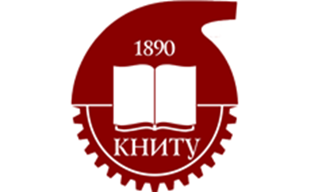 Спасибо за внимание !
Е
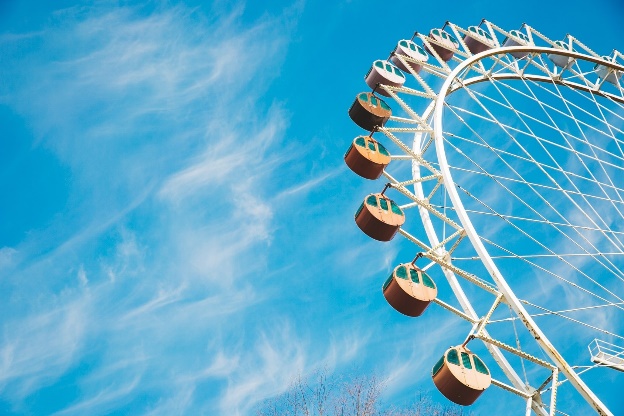 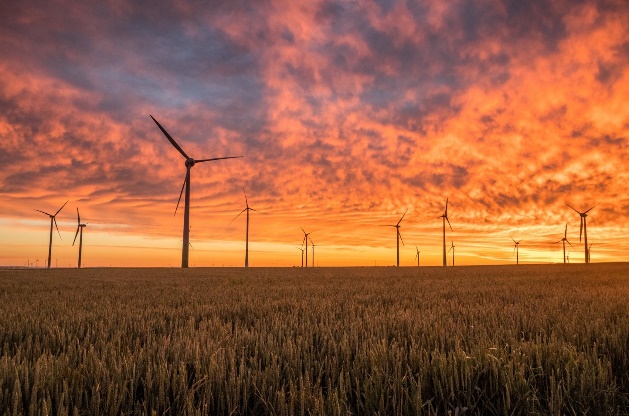 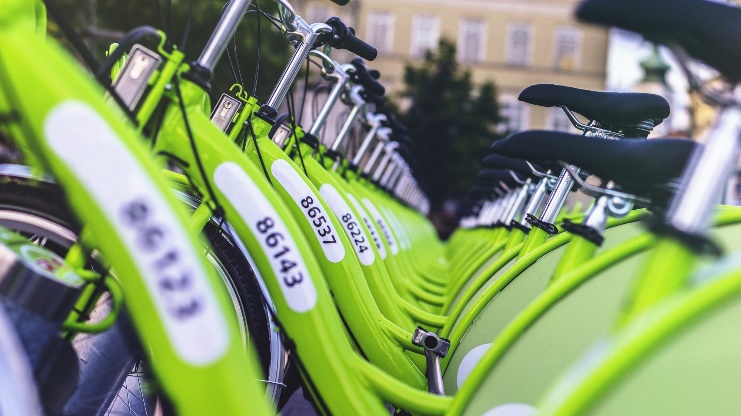 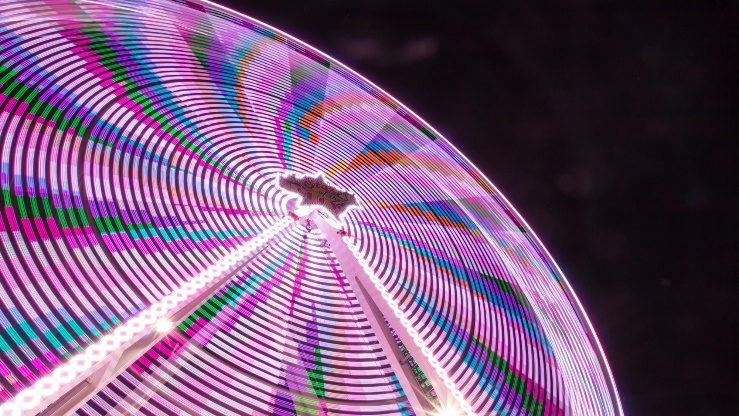 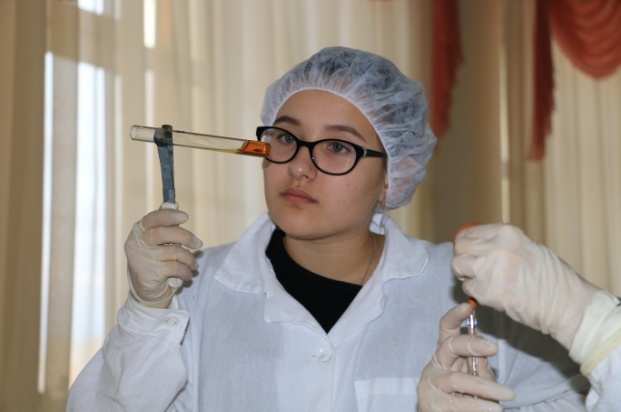 КОНЦЕПЦИЯ РАЗВИТИЯ
[Speaker Notes: © Copyright Showeet.com – Free PowerPoint Templates]